2024-2025Student October Data Pipeline Training
Brooke WenzelStudentOctober@cde.state.co.us
1
Data Collection and Cleanup Phase Timeline
2
Duplicate Count Phase Timeline
General Duplicate Count Process
Begins once all districts have submitted their Student October Snapshot to CDE, Friday, November 8th 
~3 business days after running the duplicate process Duplicate Documentation is due to The CDE School Auditing Office
~2 business days after documentation received decisions will be sent to districts
Signature Page
Due Friday, December 6th: Signed by Secretary of Board of Education AND the Chief Financial Officer 
If your district needs an extension, please send Student October Collection lead an email with the day when your School Board Secretary will be able to sign the form
3
Terminology
4
Syncplicity and Town Hall
Town Hall – Review various Data Pipeline Collection information/updates
Syncplicity – CDE’s secure file sharing service of choice
5
IdM Website
CDE Application Login
6
[Speaker Notes: This is our Identity Management System (commonly called IDM). IDM is a one stop shop to all CDE applications including Data Pipeline which you will ultimately use to upload the Student Interchange files as well as other collection data. Please get this webpage book marked, saved or whatever you need to do to remember this site! The IDM page also has a link to RITS (Record Integration Tracking System) which is our system used to track SASIDs for students as well as CEDAR (Colorado Education Data Analysis and Reporting System) commonly called Cognos which creates reports based on the data provided in Data Pipeline to validate data. Reports within this system have many purposes depending on the collection you are working through. There is also a link to Access Management (which we also call Identity Management) which is how you will get registered for these various applications and how you be able to log into Data Pipeline.]
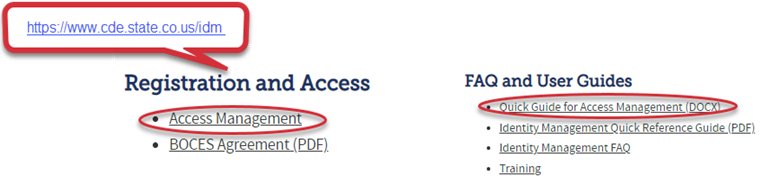 Don’t have access?

Talk to your District’s Local Access Manager (LAM)!

Note: Different roles for different collections
CDE Identity Management
7
Student Information System (SIS) Extracts
Student Interchange Files
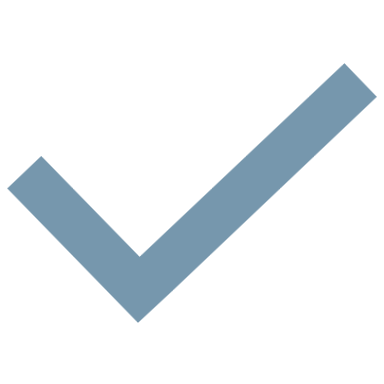 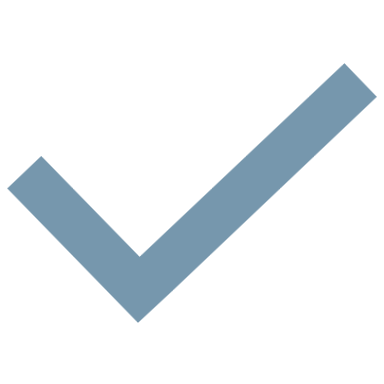 9
Other Interchanges
Title 1
Targeted Assistance schools only
At-Risk Interchange
Student Census Information
Note: Partner with the person responsible for these files in your LEA as these files are often overseen by someone other than the OCT data respondent in a LEA.
10
Student Demographic File Layout
One record per student
2024-2025 Student Demographic File Layout
Race/Ethnicity
Language Fields (Proficiency, Background, Program)
Homelessness Information (Homeless, Cause of Housing Crisis, Add. Cause of Housing Crisis)
SPED information (Primary Disability, Alternate Assessment Participant, Transition)
11
[Speaker Notes: Includes fields that are true of student, no matter their enrollment]
Student School Association File Layout
May include multiple records per student
2024-2025 Student School Association File Layout
Grade Level
Entry/Exit Types
Public School Finance Funding Status
Pupil Attendance Information
Non School Program
Attendance Fields (Total Days Attended, Total Days Excused/Unexcused, Total Possible Days)
12
[Speaker Notes: Includes data fields specific to enrollment
Primary school = 1 are the types of records that pull into the collections. Primary School = 0 may be on your file, but won’t pull into collections. 

Entry Exit Type definitions have been updated]
Student Interchange Preparation
Upload interchange files



Wait for a Confirmation Email from the Pipeline System
The email will show you the number of errors in your upload
Resolve ALL errors in your interchange files
Check your error reports

Update your Interchange files to address the errors
Update in SIS  Extract  Upload to Pipeline
Edit Record Tool (Data Pipeline)
13
What is a Snapshot?
Internal Flags
Source File B
Source File A
File A: Element 2
File A: Element 5
File B: Element 3
Internal Flag: 3
Snapshot
Internal Flag: 2
Internal Flag: 1
File A: Element 1
File B: Element 4
File B: Element 1
File A: Element 3
File B: Element 2
File A: Element 4
14
[Speaker Notes: A data snapshot begins with uploading the corresponding interchange files. These interchange files become the source of information, or source file for specific data fields on a snapshot.
When a snapshot is triggered, it pulls needed information from the source (interchange) files into a new file called the snapshot.
Snapshots typically won’t use every data element on a source file. 
Snapshots often pull in information called “internal flags.” These are calculated pieces of data from information provided on the interchange files or from other internal data in data pipeline.]
Light Green – District Uploads
Gray – CDE Uploads
Light Blue – District “Triggers”
Another Snapshot Visual
15
Snapshot Process
No
Yes
Validate Data/Submit
16
What Collections (Snapshots) use the Student Interchange?
17
Thank You for Attending! – Stick Around for a live demo of Data Pipeline/Student October Website
18
Data Pipeline Demonstration
19